ПАО «Газпром»
ООО «Газпром центрремонт»
BPM-проект
«Управление разработкой проектной документации»
Управление организации экспертизы проектной документации
г.Москва
2017
О компании
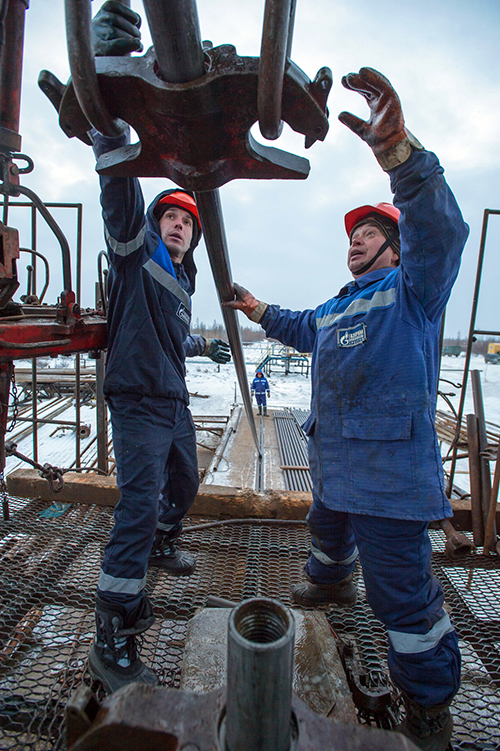 ООО «Газпром центрремонт» — 100-процентное дочернее общество    ПАО «Газпром», основанное в 2008 году. Основными направлениями деятельности холдинговой компании ООО «Газпром центрремонт» являются обеспечение технического обслуживания, диагностики и ремонта, а также капитальное строительство и реконструкция объектов           ПАО «Газпром».
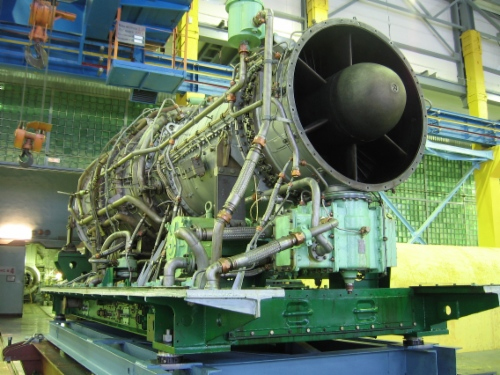 1
Объекты компании
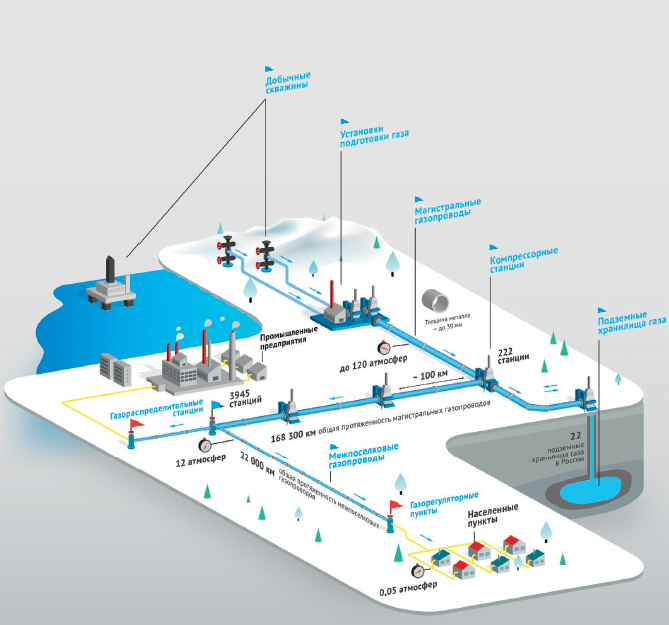 Объекты проведения работ ООО «Газпром центрремонт» включают в себя: магистральные газопроводы, газоперекачивающие агрегаты и вспомогательное оборудование компрессорных станций магистральных газопроводов, дожимных компрессорных станций газовых промыслов, компрессорных станций подземного хранения газа (ПХГ), станций охлаждения газа, а также оборудование скважин.
2
Основные процессы в компании
Проектный блок
Производственный блок
3
Проблематика
К 2014 году руководство компании столкнулось с задачей реализации большого объема незавершенных строительством объектов, полученных «в наследство» от «оптимизированных» дочерних обществ  ПАО «Газпром».



К моменту начала организационных изменений, руководство компании и блока ПИР со следующими проблемами:
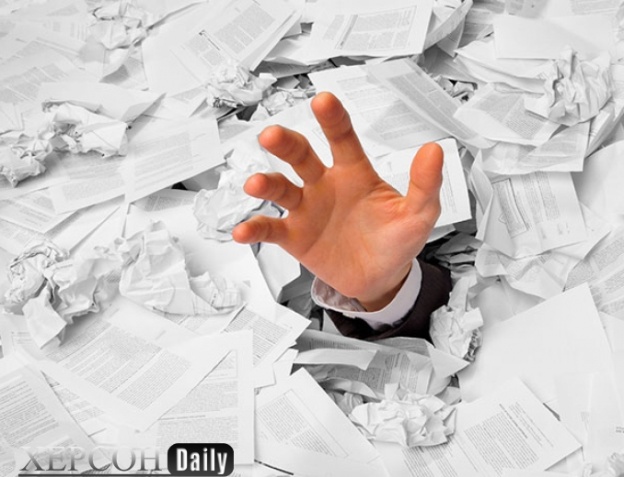 ?
- около 50% ПСД по итогам государственной экспертизы получало отрицательное заключение
ЗАДАНИЕ НА ПРОЕКТИ-РОВАНИЕ
ПСД и ИИ
- доработка проектно-сметной документации требовала дополнительных затрат и времени
- откладывались сроки утверждения проектной документации и начала строительства
4
Поиск решений
Подготовительный этап BPM-проекта:

определены исполнители и формат работы
определены требования к регламенту процесса
определены требования к информационной системе
выбраны инструменты моделирования и создания программного продукта
изучены имеющиеся в компании нормативные и методические документы
5
Задачи проекта
ПОСТРОИТЬ МОДЕЛИ ПРОЦЕССОВ:
- ПИР
- ЭКСПЕРТИЗЫ ПСД
РАЗРАБОТАТЬ РЕГЛАМЕНТ
(обновить функционал, положения и должностные инструкции)
ОПРЕДЕЛИТЬ ТРУДОЗАТРАТЫ НА  ОПЕРАЦИИ
 ПРЕДЛОЖИТЬ ОПТИМАЛЬНУЮ СТРУКТУРУ БЛОКА ПИР
ОПРЕДЕЛИТЬ КРИТЕРИИ ОЦЕНКИ КАЧЕСТВА ПД
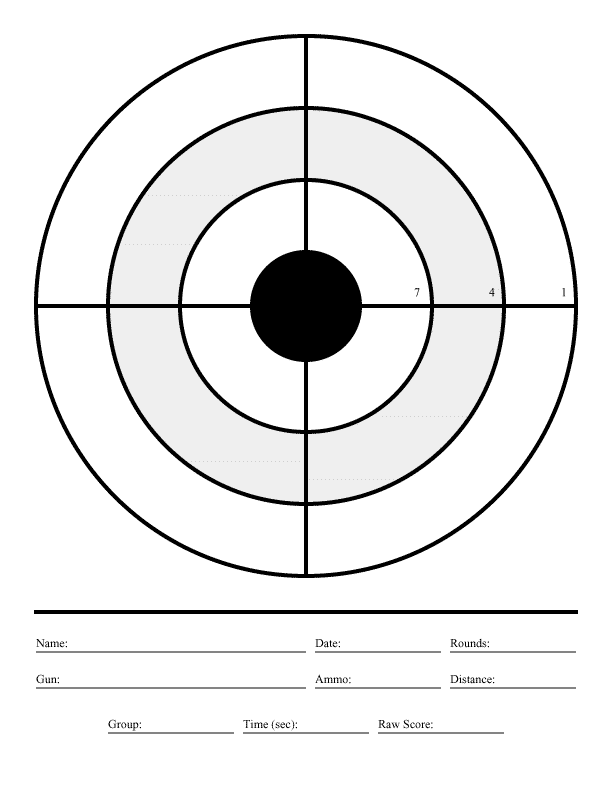 Повышение эффективности блока ПИР
Сокращение финансовых затрат на ПИР
РАЗРАБОТАТЬ ИНСТРУМЕНТ УПРАВЛЕНИЯ ПРОЦЕССОМ
6
Разработка модели
Использованы :
«Положение о составе разделов проектной документации» (Постановление Правительства РФ № 87 от 16.02.2008)
ISO 9001:2015. Системы менеджмента качества. Требования
ГОСТ 2.051-2013 Единая система конструкторской документации
положения свода знаний BABOK
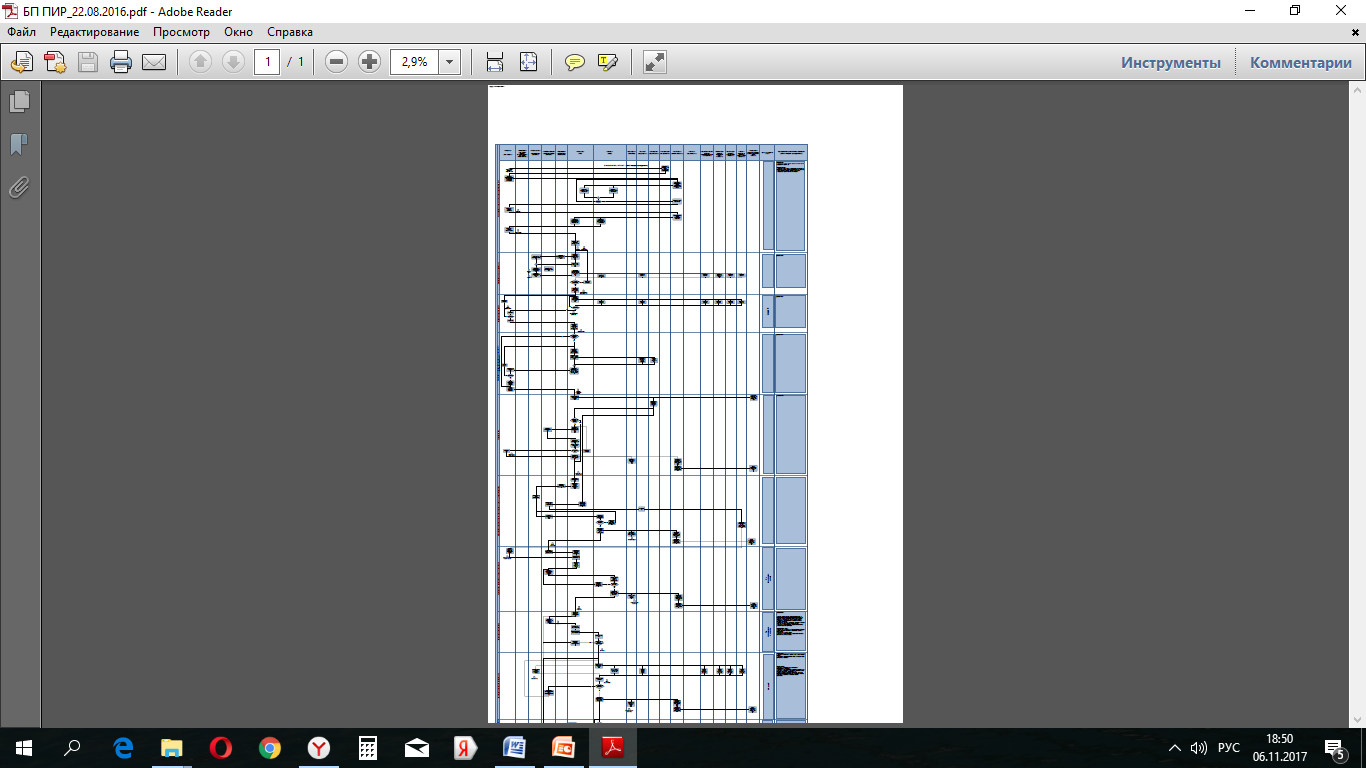 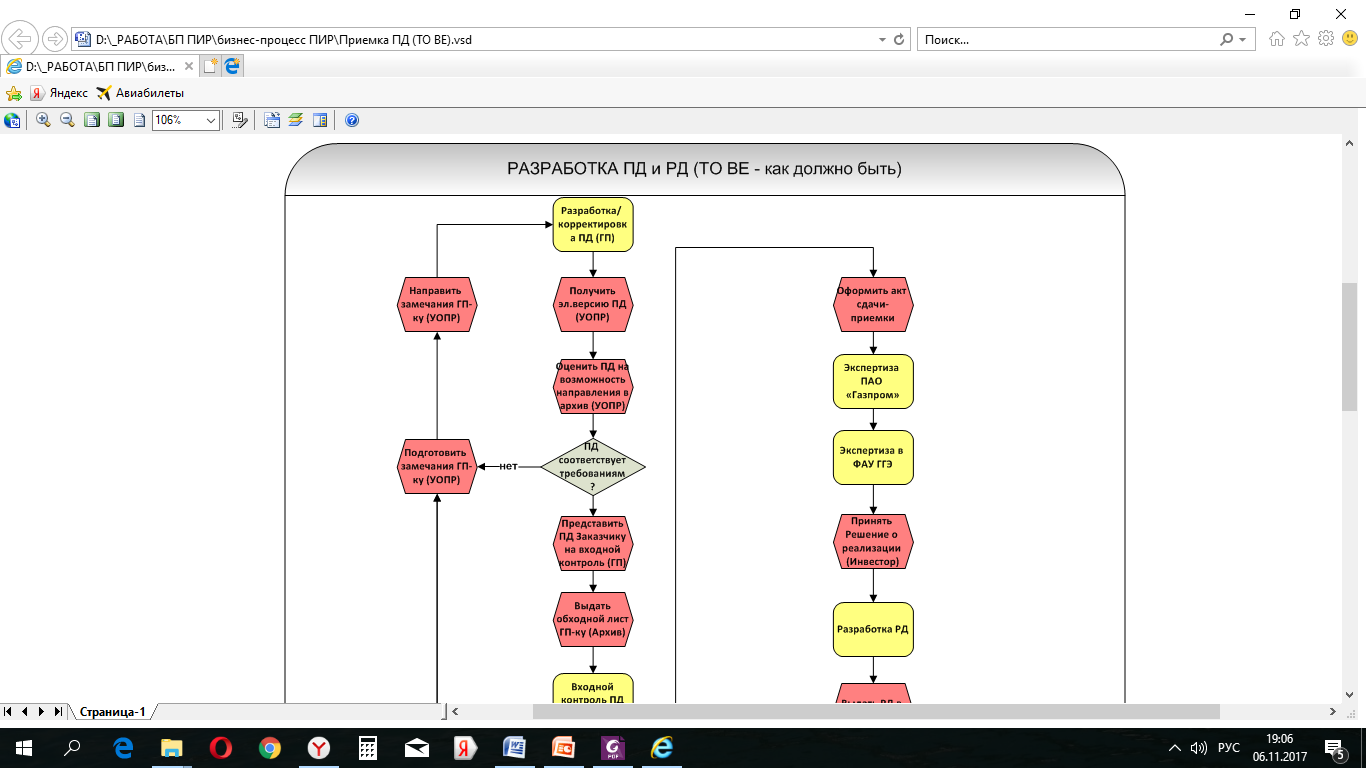 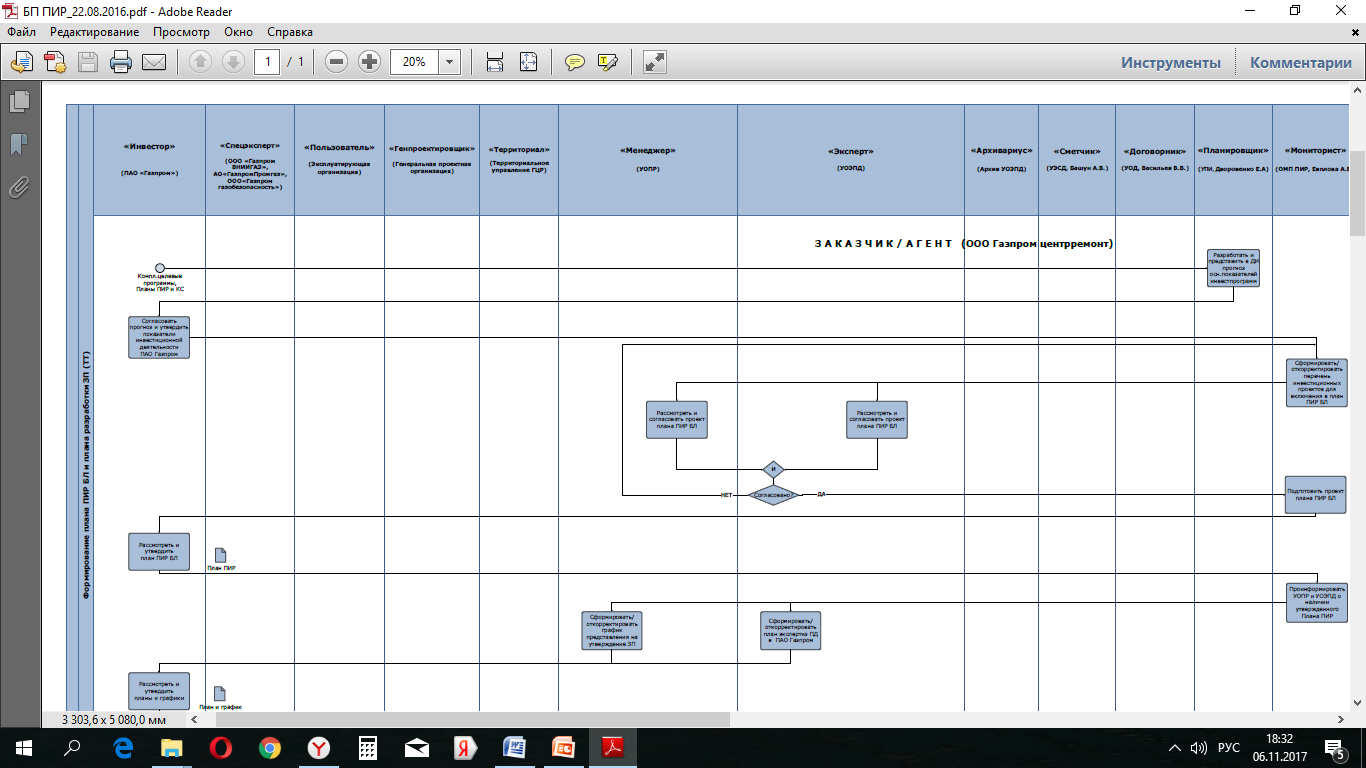 7
Исследование
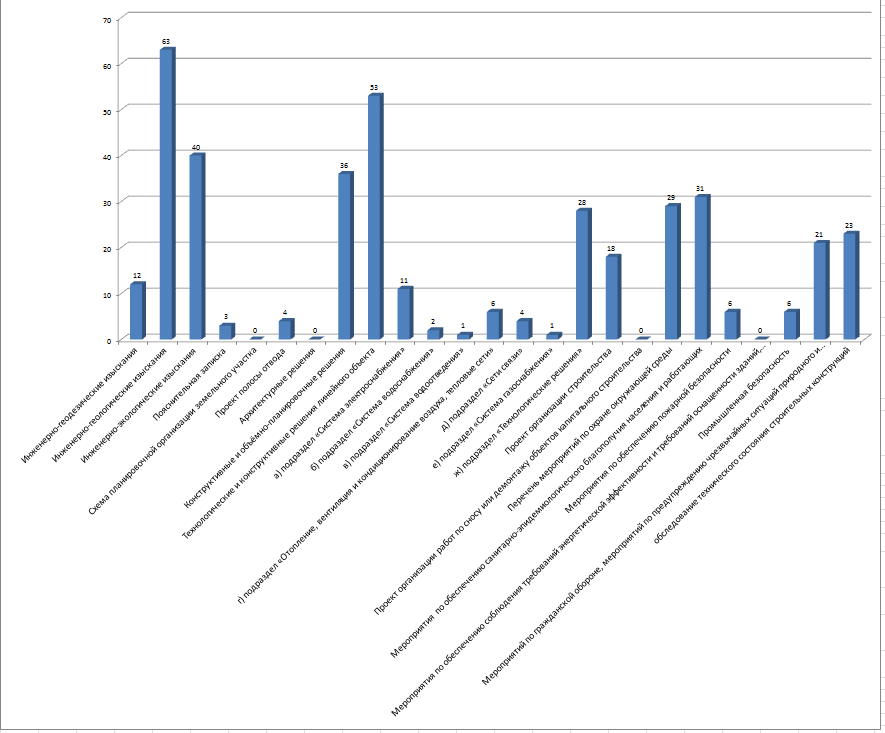 8
Регламент процесса
сформирована рабочая группа по разработке регламента
выполнено обследование законодательства РФ и нормативных документов  ПАО «Газпром» в области капитального строительства
проведены интервью 
приняты решения о границах ответственности участников процесса
организовано согласование положений Регламента
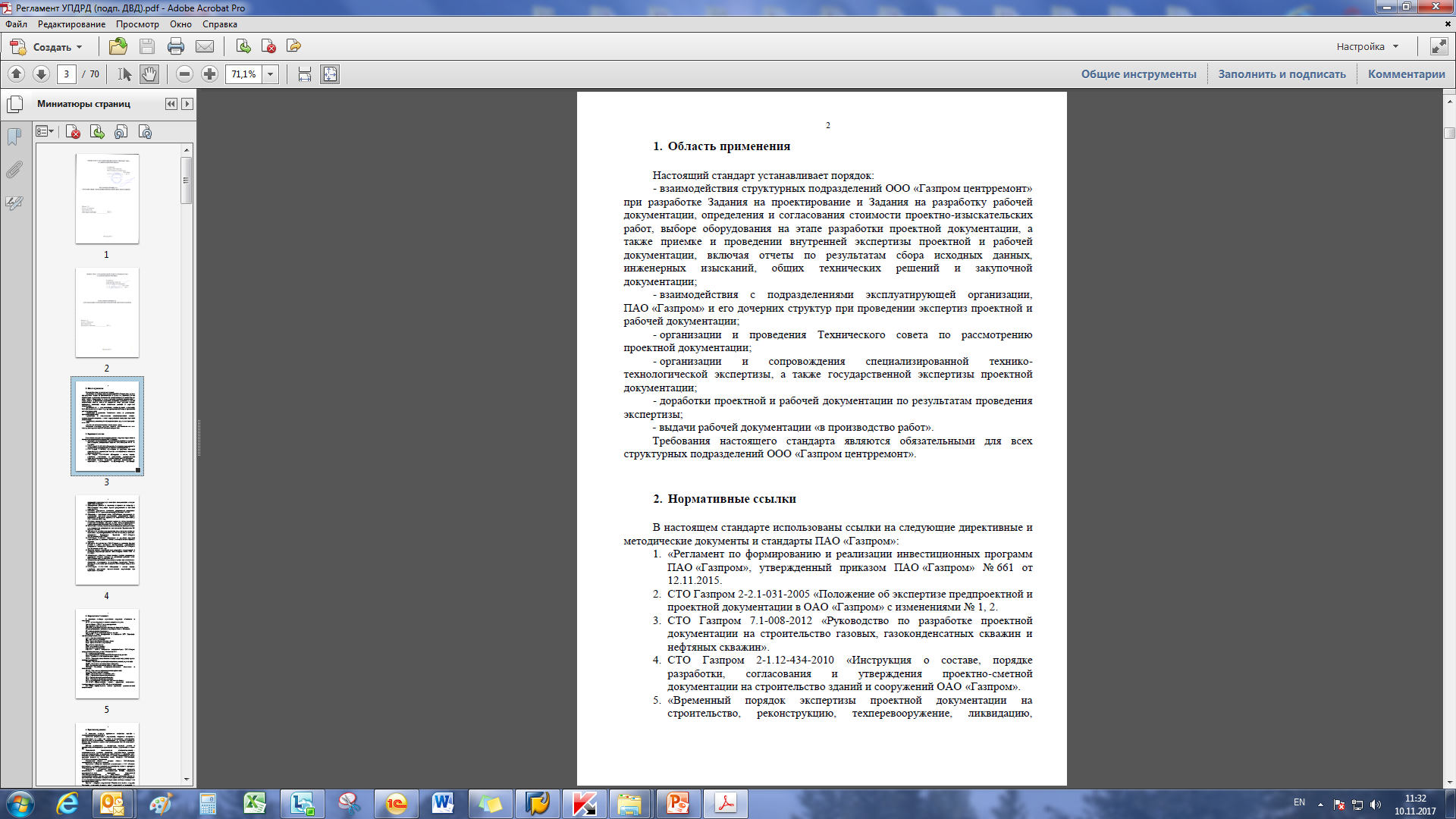 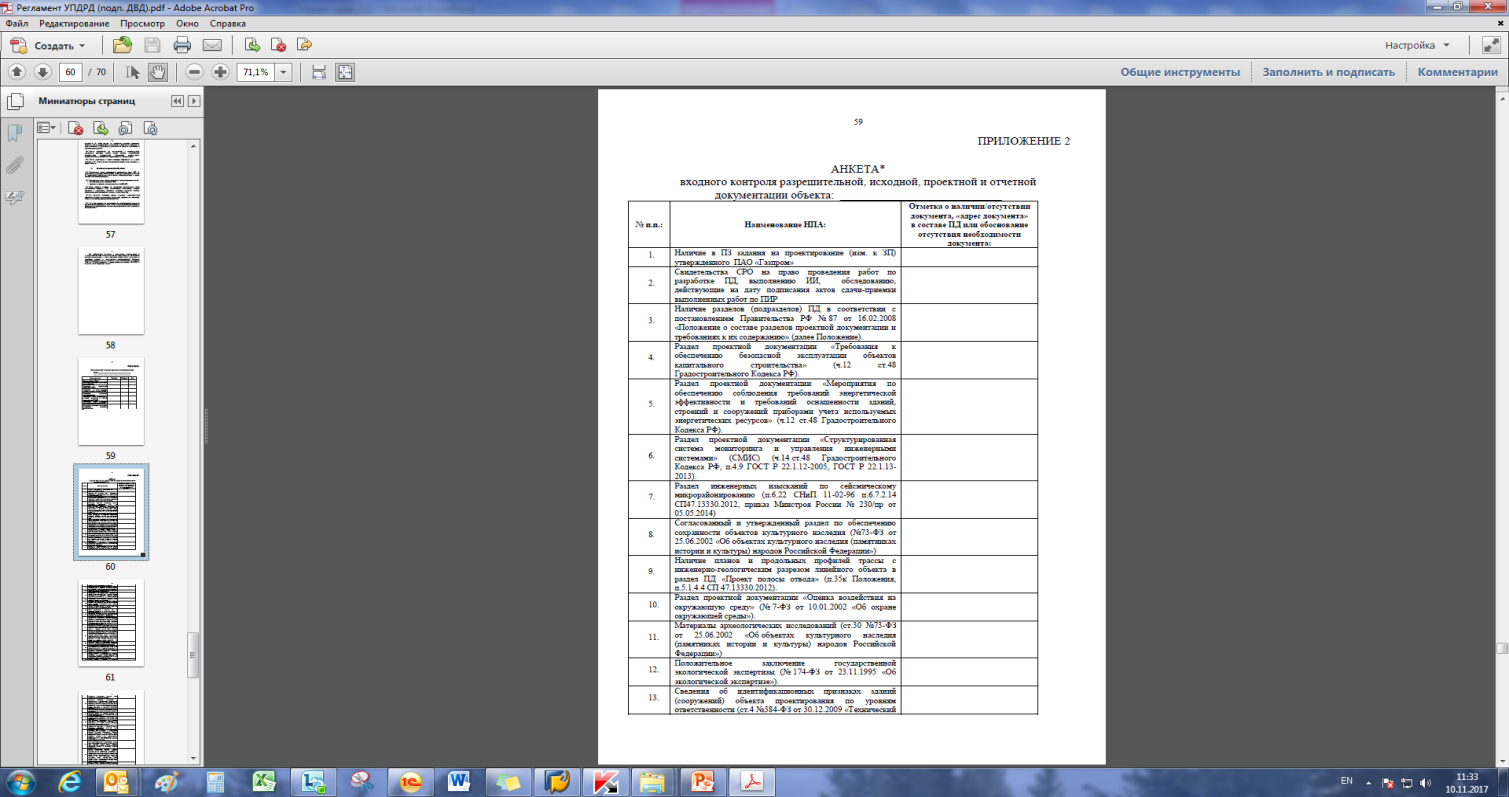 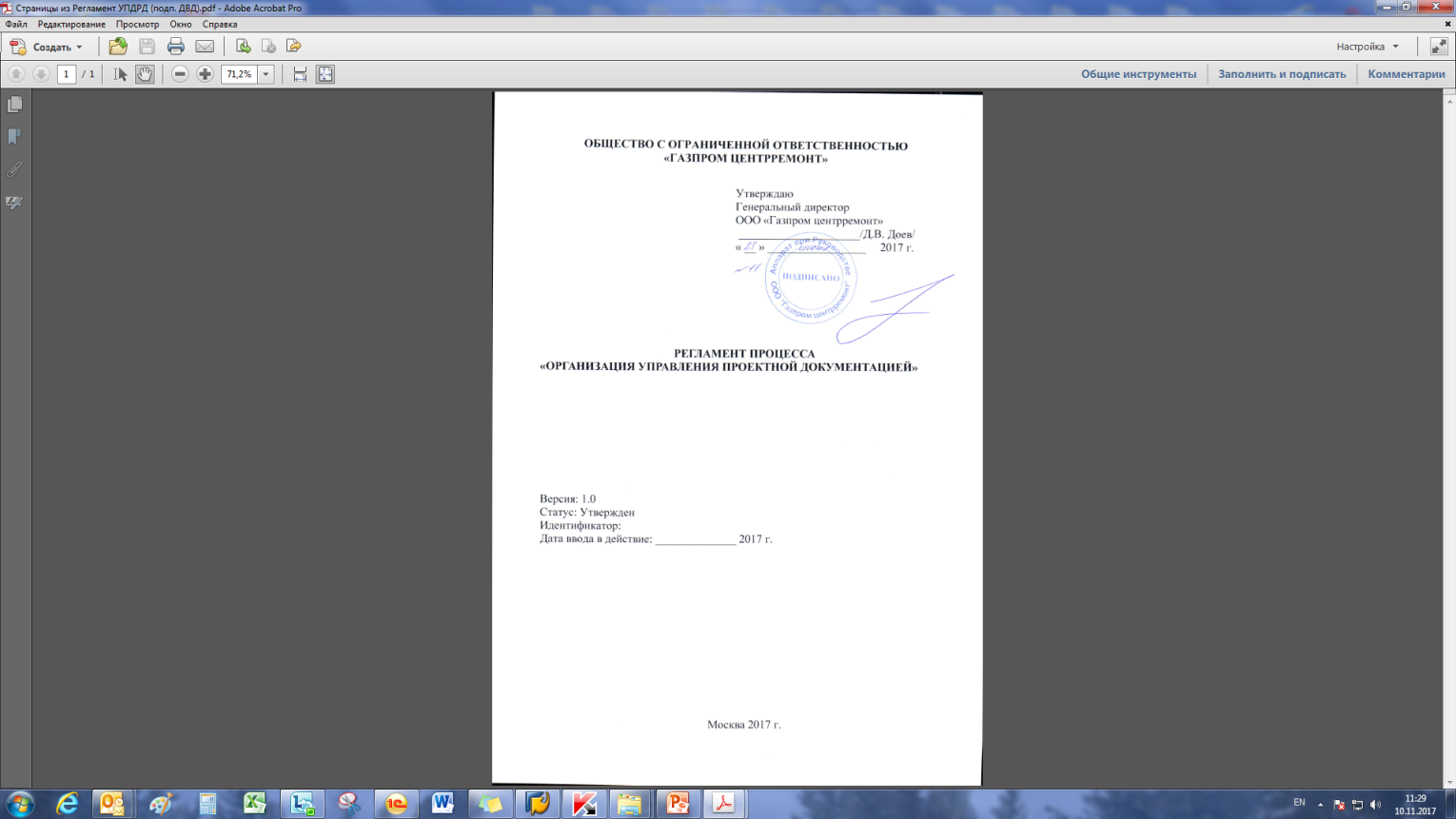 9
Разработка информационно-управляющей системы
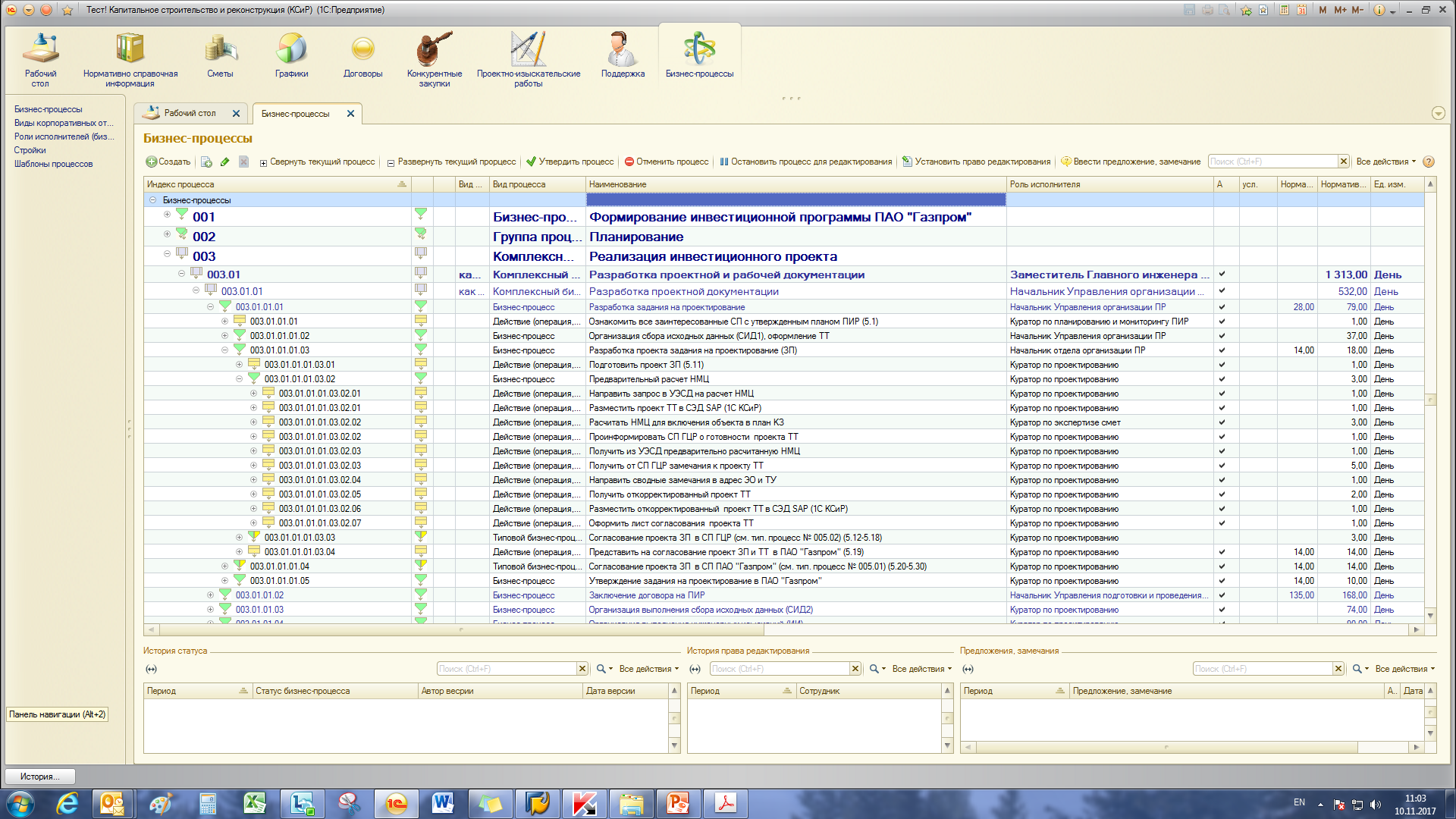 10
Справочник
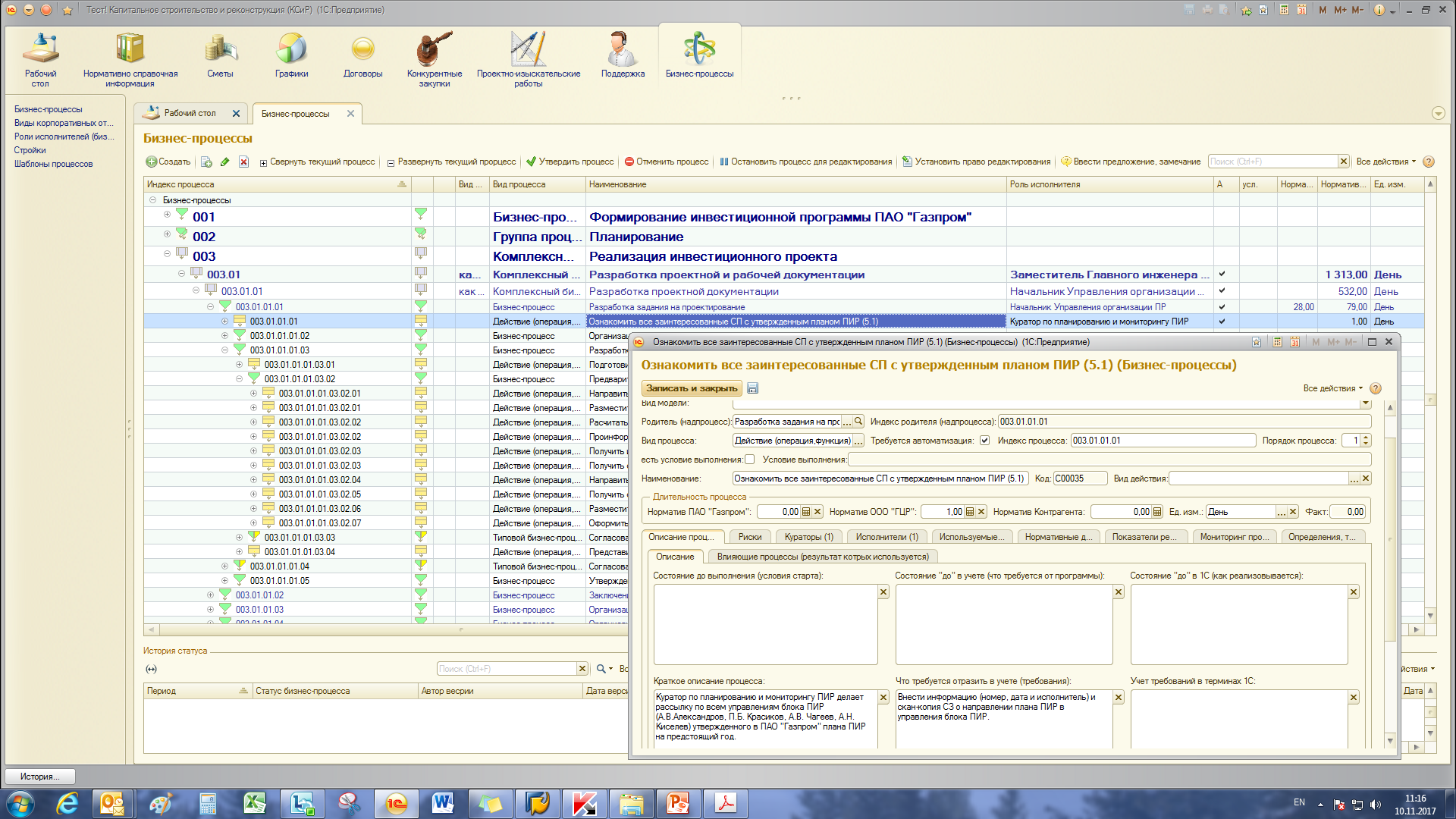 11
Рабочий стол
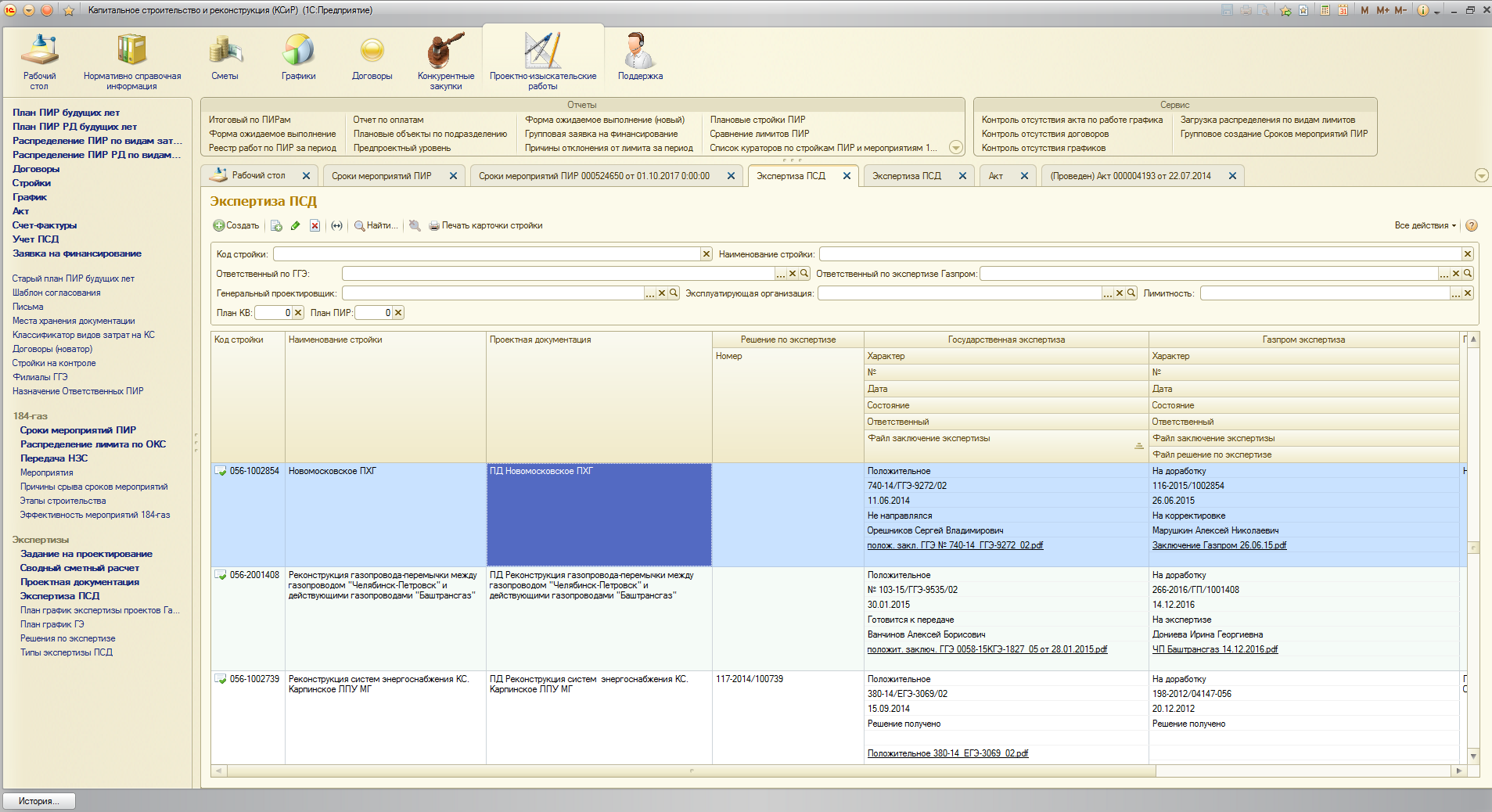 12
Окно задачи
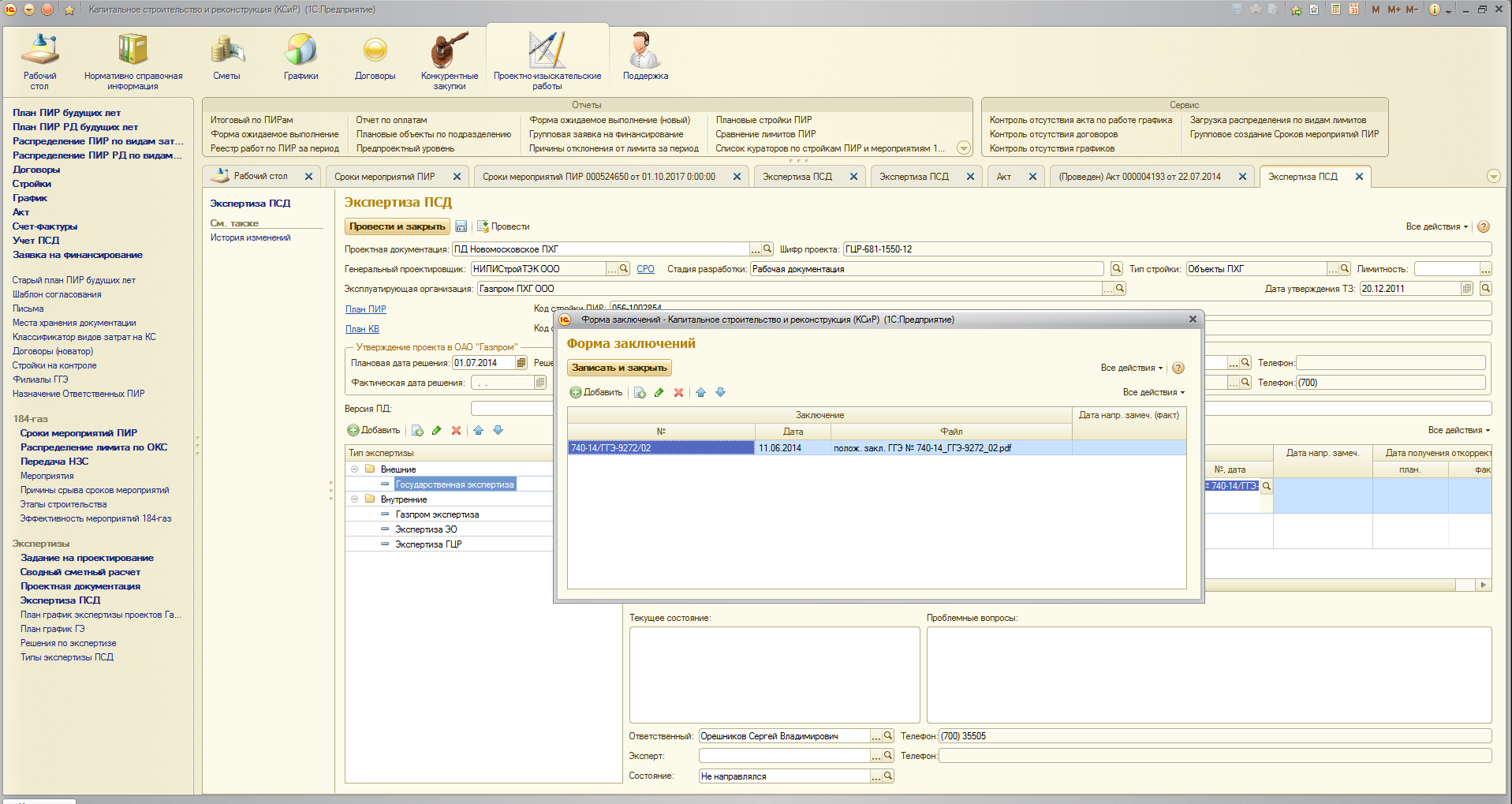 13
Результаты
утвержден Регламент процесса «Организация управления проектной документацией»
выработаны критерии качества ПСД и изменен порядок сдачи-приемки выполненных генпроектировщиком работ
организована претензионная работа с генеральным проектировщиком
определена новая организационно-штатная структура блока ПИР
штат сотрудников блока проектно-изыскательских работ сокращен на 25%
введена в опытную эксплуатацию информационно-управляющая система
14
Команда BPM-проекта
Заказчик: 
КИСЕЛЕВ  Андрей Николаевич, заместитель главного инженера по проектным работам
Менеджер проекта, аналитик: 
ВАНЧИНОВ Алексей Борисович, главный специалист отдела организации внешних экспертиз проектной документации
1-С специалист: 
ИЗОТОВ Олег Викторович, заместитель начальника производственно-технического управления
Консультанты: 
ТРЕБИНА Марина Гарольдовна, заместитель начальника управления организации экспертизы проектной документации,
Ткаль Сергей Александрович, начальник отдела организации ведомственной экспертизы проектной документации
15
ВОТ ТАКИЕ У НАС СЕГОДНЯ ПИРОГИ!
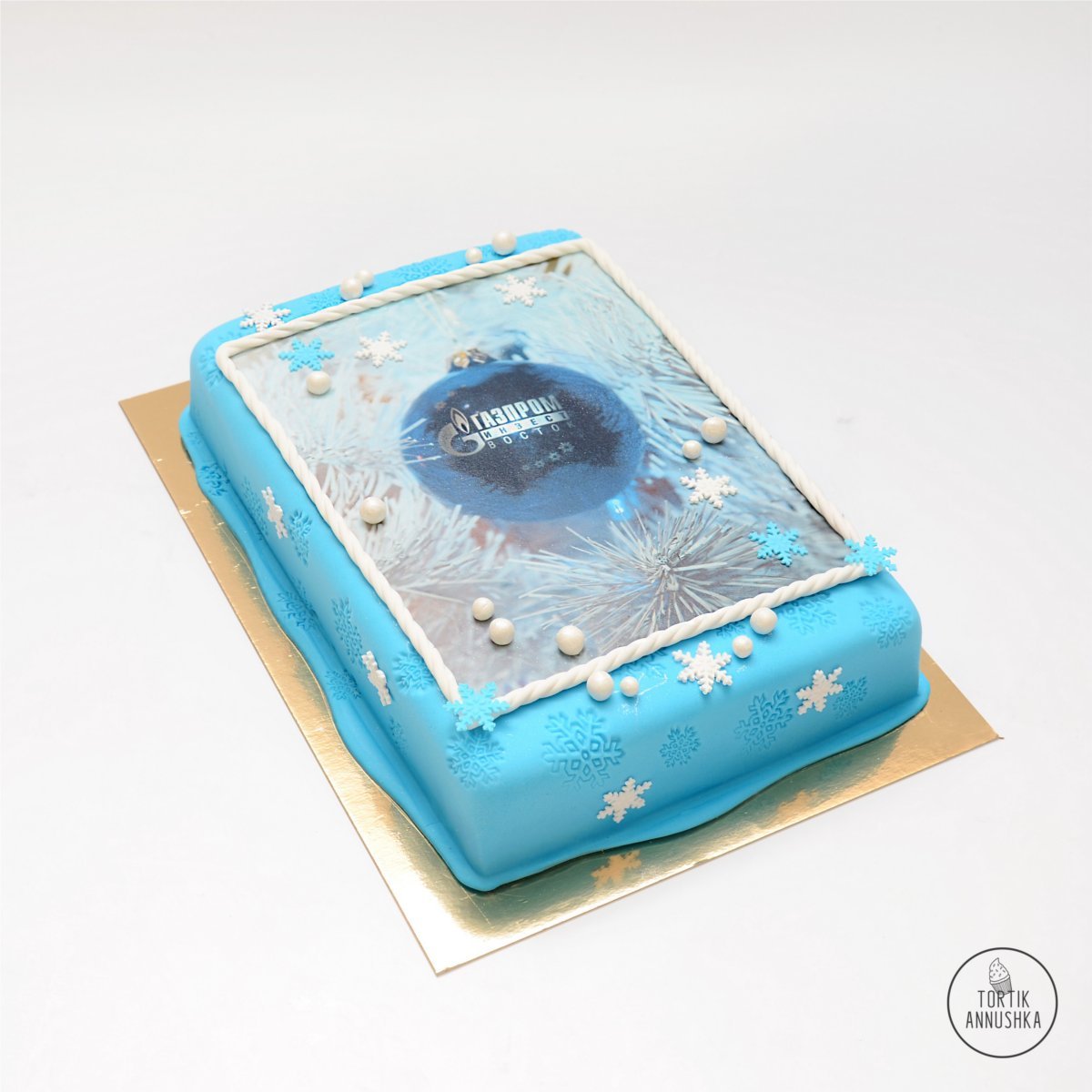 16